Programma profielkeuze vwo 3
20:30 uur: algemene voorlichting profielkeuze
21:00 uur: voorlichting wiskunde
21:20 uur: voorlichting economie
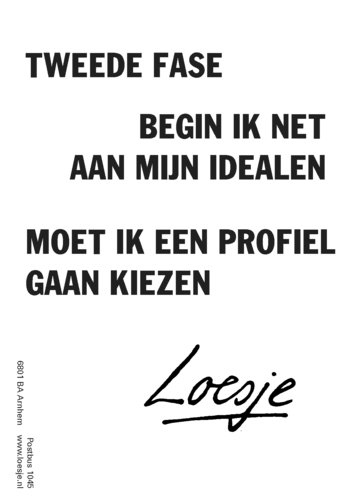 ‘Keuze is belangrijk, 
maar relativeren ook’
Eveline Hartman
Decaan havo/vwo
Inhoud
De Tweede Fase / bovenbouw

Profielen + keuze maken
De keuzemogelijkheden binnen de 4 profielen

Handige websites
De Tweede Fase (bovenbouw)
Profielen
In de bovenbouw volgt een leerling vakken binnen een profiel 
Profiel: combinatie van vakken die bij elkaar horen  betere aansluiting op Universiteit (WO) en HBO

Vervolgopleidingen stellen eisen bij toelating 
(van profiel naar studie)
Technische opleidingen: wiskunde B
International business: wiskunde A of B 
(Dier)geneeskunde: wiskunde A of B, natuurkunde, scheikunde, biologie
Hoe komt de profielkeuze tot stand?
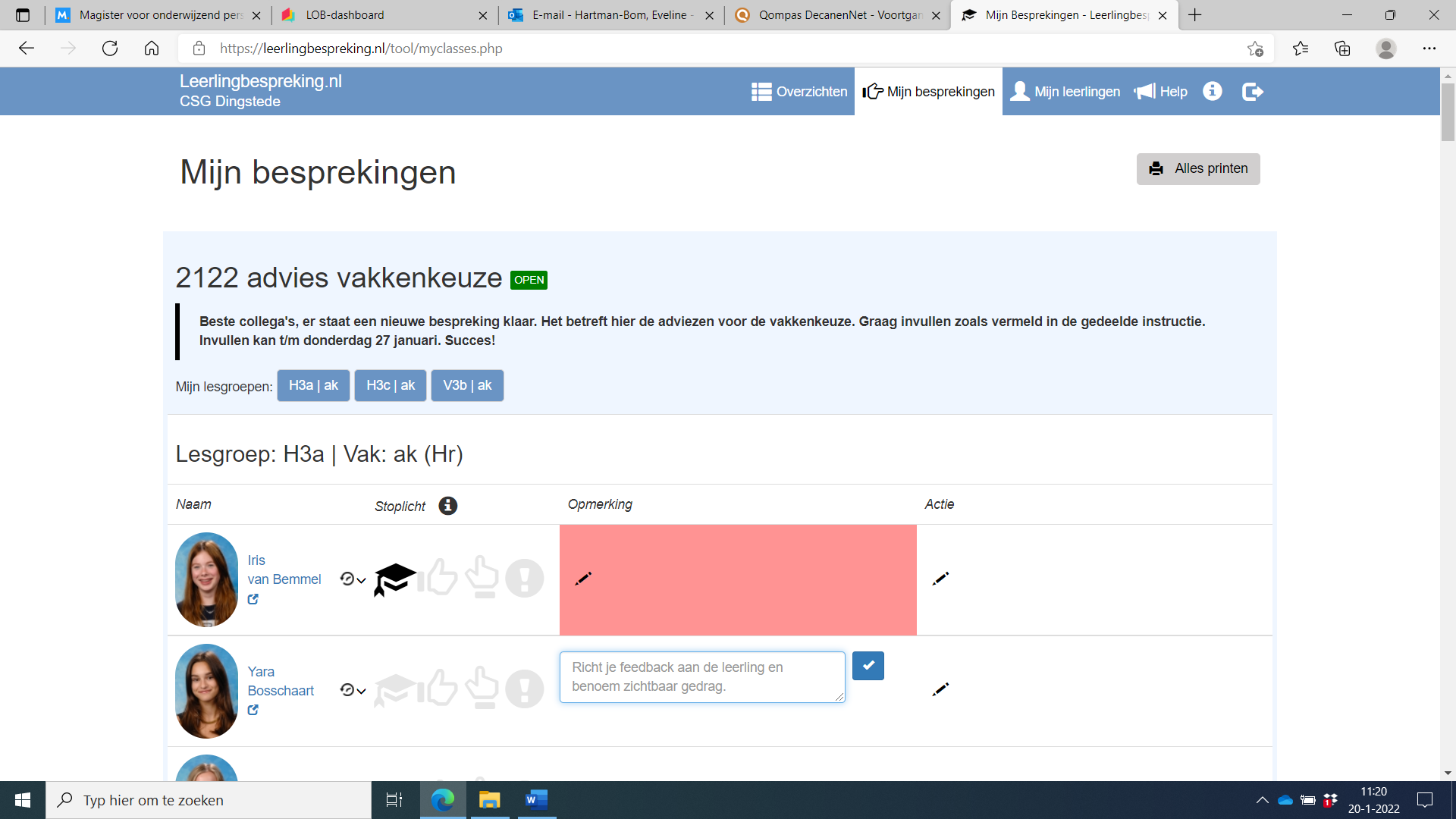 Voorlichting profielkeuze en nieuwe vakken
Workshop door studenten van de Rijksuniversiteit Groningen 
Speeddaten met leerlingen uit vwo 5
Profielkeuzelessen in Qompas 
portfolio

Informatieboekje vakken
Vakadviezen in Leerlingbespreking.nl (deadline 27 januari)
Gesprek met mentor en/of decaan
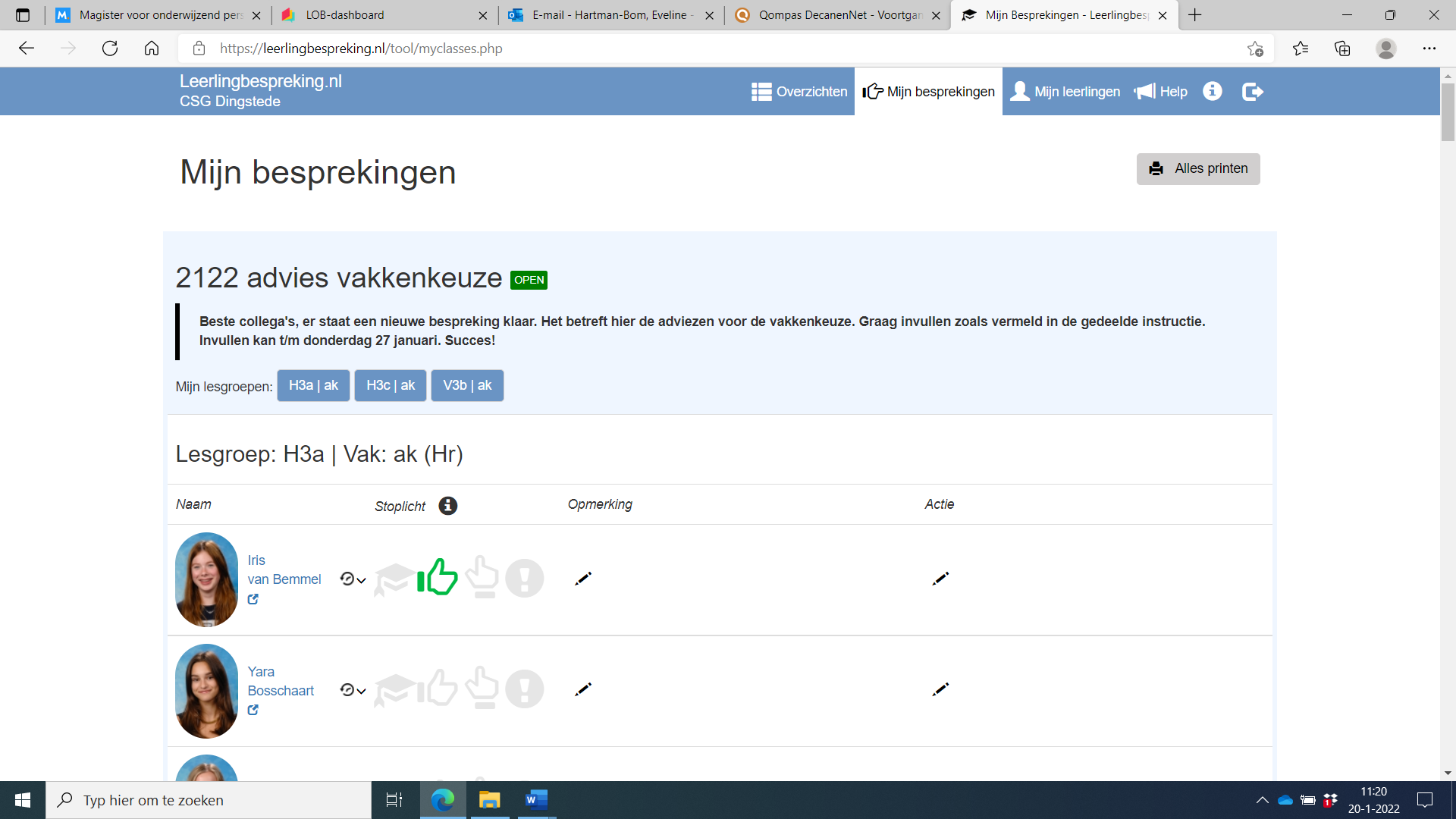 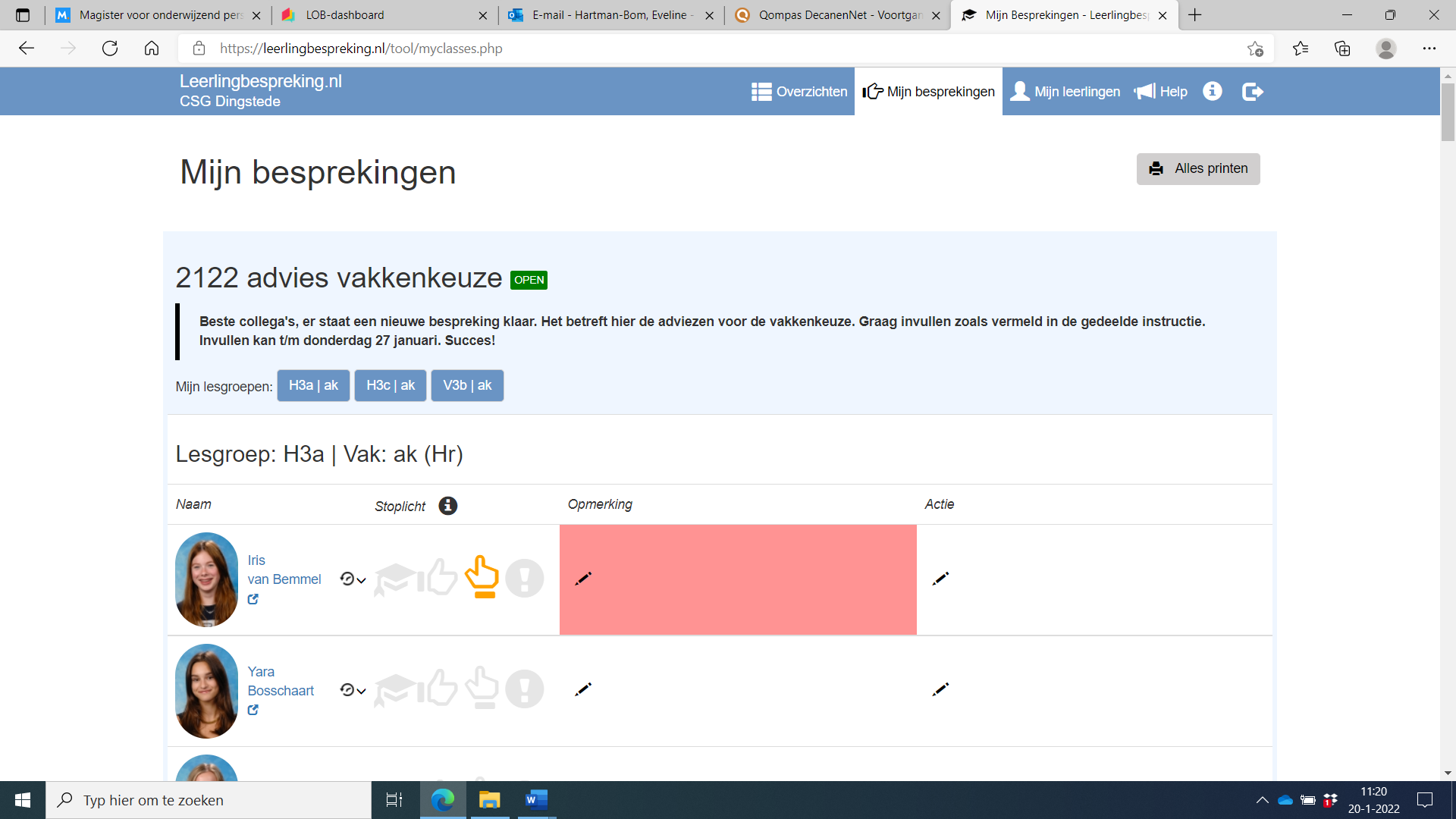 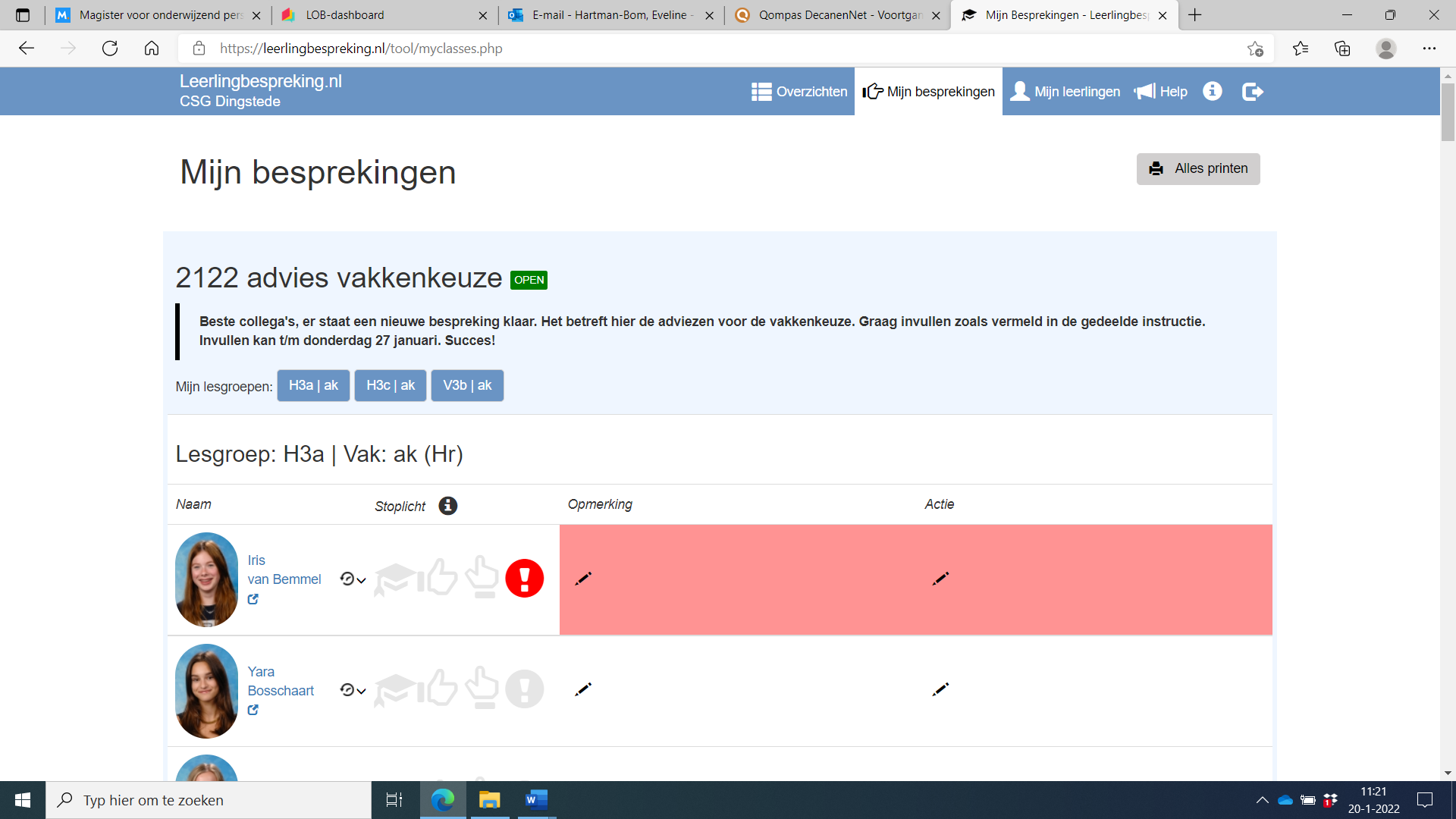 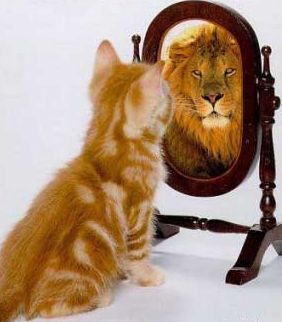 Kiezen is rekening houden met:
Wat wil ik
Motivatie, wilskracht, belangstelling
Wat kan ik
Prestaties, vaardigheden, capaciteiten
Wie ben ik
Persoonlijkheidskenmerken
zelfstandigheid, doorzettingsvermogen
Profielen
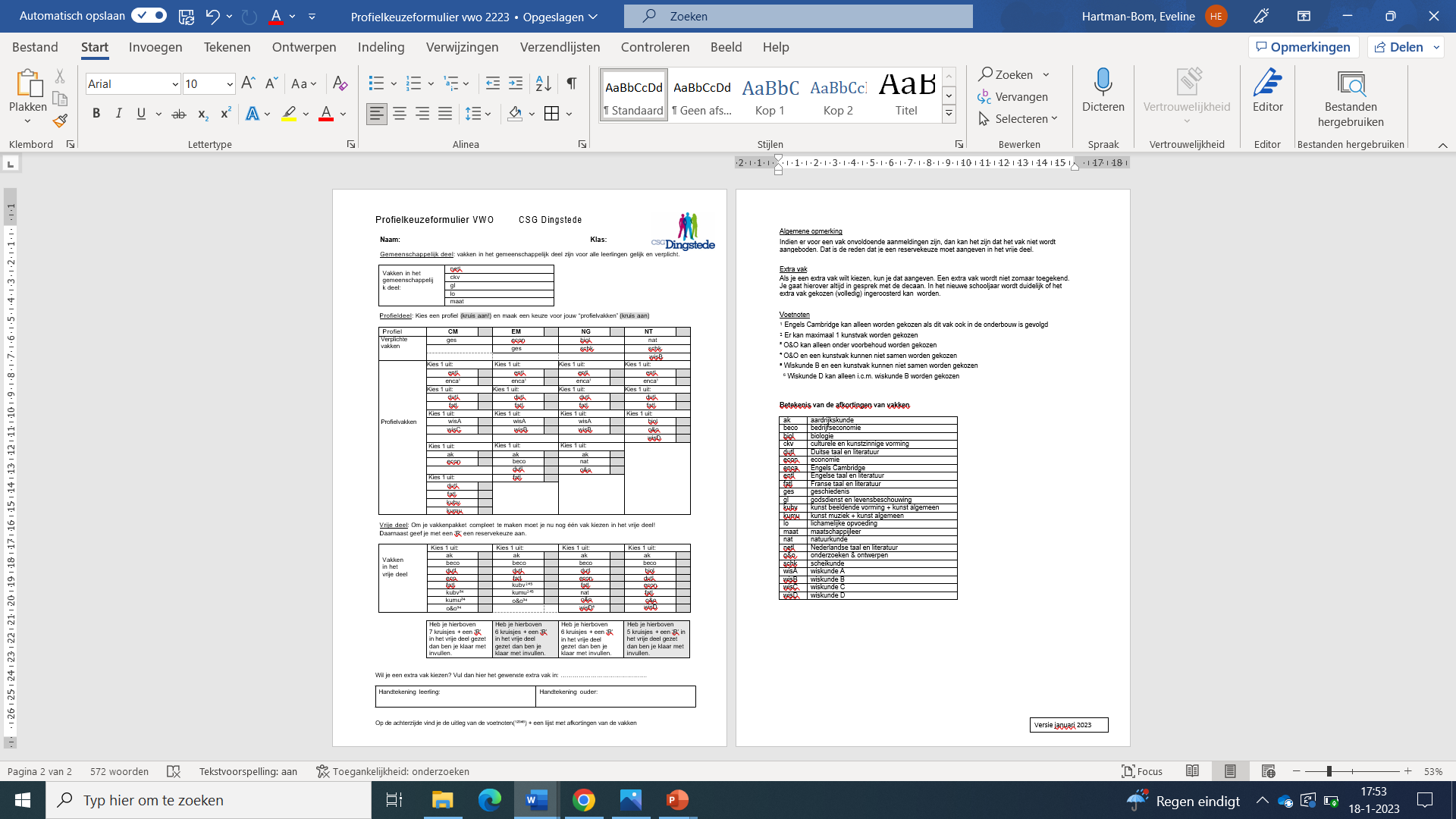 Profielen
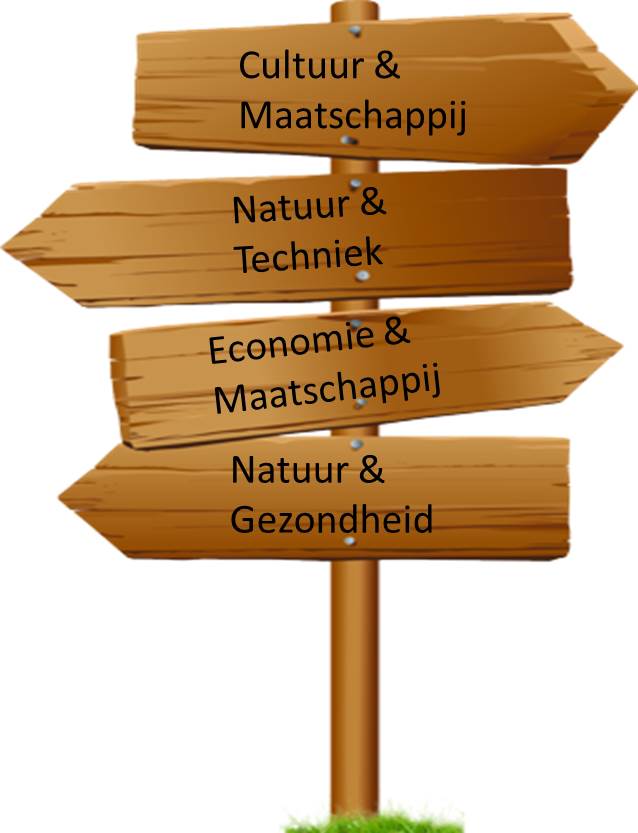 Ieder profiel bestaat uit:
Het gemeenschappelijke deel 
Het profieldeel
Het vrije deel 

Je doet eindexamen in 8 vakken
Het gemeenschappelijke deel
Nederlands
(Cambridge) Engels 
Frans of Duits (ontheffing in sommige gevallen mogelijk)
Lichamelijke opvoeding
Godsdienst* 
Maatschappijleer*
Culturele en Kunstzinnige vorming (CKV)*
Profielwerkstuk (PWS)*

* Combinatiecijfer eindexamen
Cultuur en Maatschappij (CM)
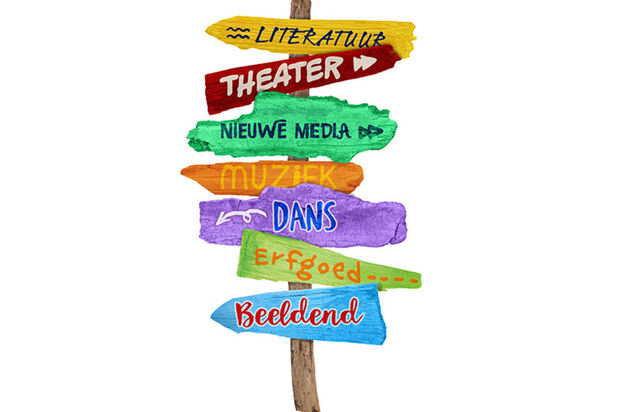 Onderwijs 
Hulpverlening 
Kunst 
Talen /vertalen
Rechten 
Reclame 
Communicatie  
Opvoeding
*Er kan maar 1 kunstvak worden gekozen! 
** O&O kan alleen onder voorbehoud worden gekozen

Bij een extra vak zijn bepaalde combinaties niet mogelijk (BSM/O&O/kunstvak)
Economie en Maatschappij (EM)
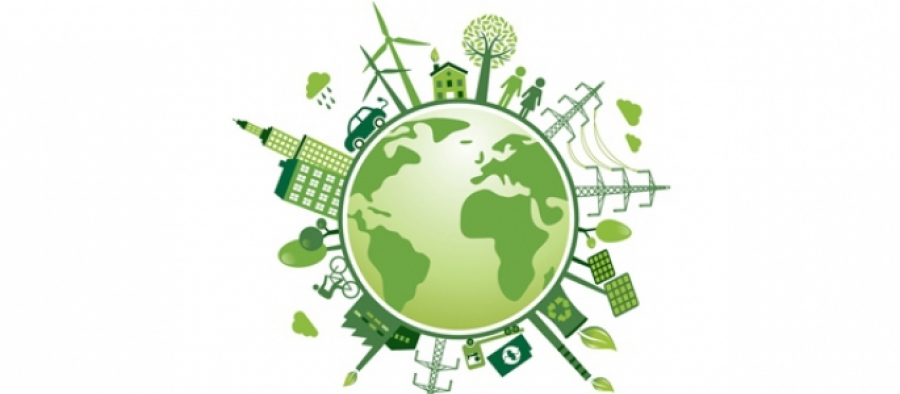 Management 
Communicatie
Handel
Verzekeringen 
Logistiek 
Accountancy 
Bestuur 
Advies
*Wiskunde B alleen bij gemiddeld cijfer van 6,5 of hoger. 
**Wiskunde B en kunstvak: deze combinatie is alleen mogelijk als het past in het rooster
*** ** O&O kan alleen onder voorbehoud worden gekozen

Bij een extra vak zijn bepaalde combinaties niet mogelijk (O&O/kunstvak)
Natuur en Gezondheid (NG)
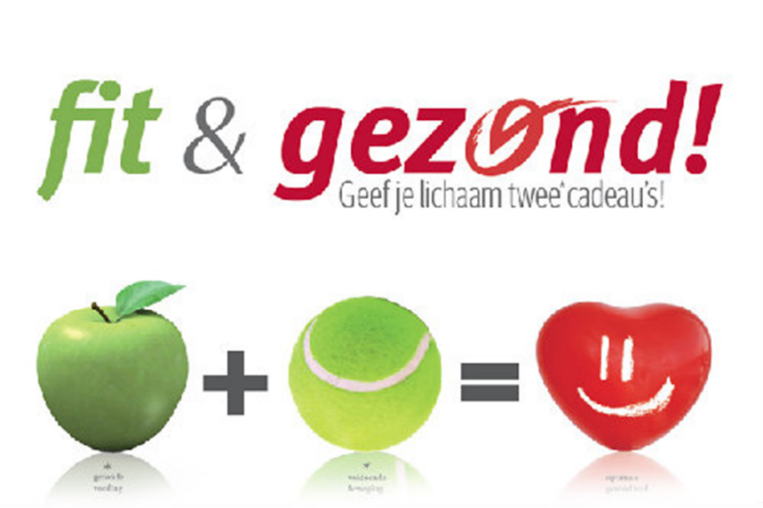 Gezondheidszorg
Laboratorium
Agrarische sector 
Milieu 
Voeding 
Planten en dieren
Natuurbeheer
*Wiskunde B alleen bij gemiddeld cijfer van 6,5 of hoger. 
** Wiskunde D kan alleen worden gekozen als wiskunde B ook gekozen wordt
Natuur en Techniek
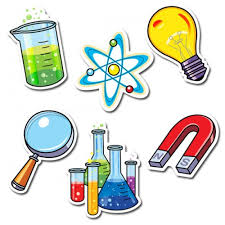 Elektronica  
Techniek 
Chemie 
Milieubescherming 
Laboratorium 
ICT
*Wiskunde B alleen bij gemiddeld cijfer van 6,5 of hoger.
Aandachtspunten
Indien er voor een vak onvoldoende aanmeldingen zijn, wordt het vak niet aangeboden.
Keuze voor wiskunde B: 6,5 op overgang 
Kijk of er een back-up vak / profiel mogelijk is als blijkt dat een vak niet goed gaat in klas 4
Extra vak?
Leerlingen mogen een extra vak kiezen (8e vak) 
In gesprek met decaan voor toestemming
Besef wel dat dit een investering vraagt in tijd & moeite
Extra huiswerk, langere lesdag, extra toetsen


Extra vak wordt niet meegeroosterd 
Bij start van vwo 4 wordt gekeken of het extra vak in het rooster past
Wellicht kunnen niet alle uren worden gevolgd  zelfstandig werken (evt. in KWT-uren)
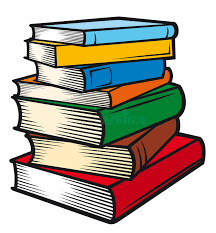 Belangrijk
Eenmaal in vwo 4 is het lastig om de keuze te veranderen
Tot toetsperiode 1 eventueel mogelijk om een vak te ruilen	          
	- vrijwel onmogelijk van profiel te veranderen
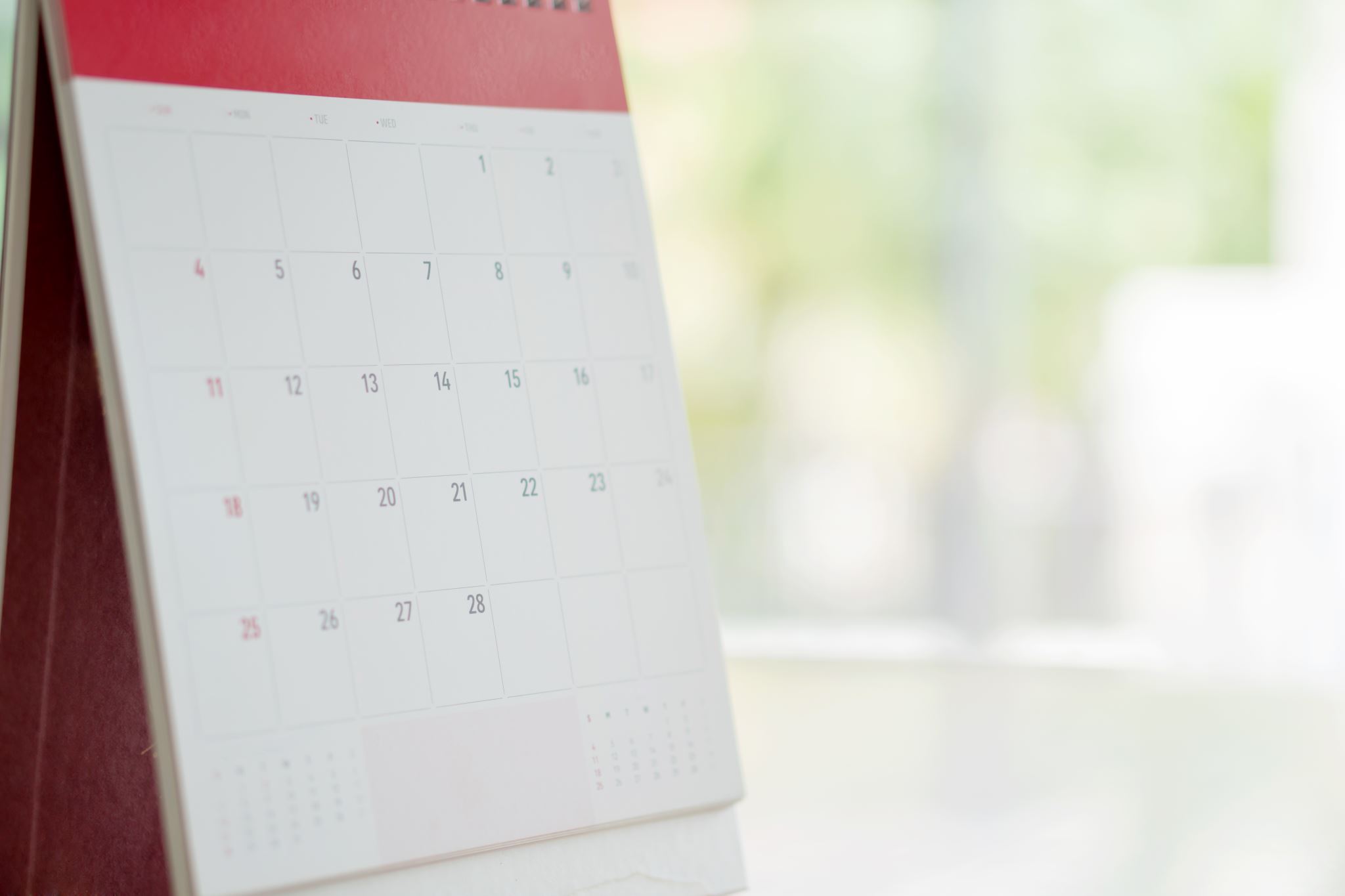 Profielkeuze inleveren
Voorlopige profielkeuze: 1 februari 
Digitaal in Zermelo
Op papier  ook handtekening ouder(s)/verzorger(s)

Definitieve profielkeuze (digitaal): 1 maart
Ouders moeten dit bevestigen in Zermelo inloggegevens worden t.z.t. toegestuurd

Tot aan juni mogelijk om nog wijziging door te geven. Dit gaat altijd via de decaan.
Websites
www.studiekeuze123.nl
Van profiel naar studie
www.profielkeuze.qompas.nl 
www.studeermeteenplan.nl
www.tkmst.nl
Vragen?
Voor leerlingen
Altijd mogelijk om langs te komen in K21
Bericht via Magister

Voor ouders
Telefonisch via school 
Mail: e.hartman@dingstede.nl